UNIDAD TÉCNICA DE APOYO PRESUPUESTARIO
SENADO DE LA REPÚBLICA DE CHILE
EJECUCIÓN ACUMULADA DE GASTOS PRESUPUESTARIOSAL MES DE AGOSTO DE 2018PARTIDA 28:SERVICIO ELECTORAL
Valparaíso, octubre 2018
EJECUCIÓN ACUMULADA DE GASTOS A AGOSTO DE 2018 PARTIDA 28 SERVICIO ELECTORAL
Principales hallazgos
En el mes de AGOSTO, el Servicio Electoral registró una ejecución que ascendió a $1.113 millones, equivalente a un gasto de 4,7% respecto de la ley inicial, dicha ejecución es menor en 16,2 puntos porcentuales respecto a igual mes del año 2017.  Pese a ello, la ejecución acumulada al octavo mes de 2018 ascendió a $25.654 millones, equivalente a un 78,9% del presupuesto vigente y un 107,6% del presupuesto inicial que presentó, a su vez, un incremento consolidado de $8.687 millones, afectando principalmente al subtítulo 34 “servicio de la deuda” ($8.501 millones), para hacer frente a los gastos devengados al 31 de diciembre de 2017 (deuda flotante).
En cuanto a los programas, el 52% del presupuesto vigente para el ejercicio 2018, se concentra en Elecciones Parlamentarias y Presidencial, que al mes de AGOSTO alcanzó un nivel de ejecución de 95,9%.
A nivel global, el subtítulo que registra la menor erogación es adquisición de activos no financieros con un gasto de 11,2%, mientras que el mayor nivel de ejecución se registra en Integros al Fisco y el Servicio de la deuda, ambos con un 100%, que a su vez representan el 26,1% del presupuesto vigente de la Partida.
2
COMPORTAMIENTO DE LA EJECUCIÓN ACUMULADA DE GASTOS A AGOSTO DE 2018 PARTIDA 28 SERVICIO ELECTORAL
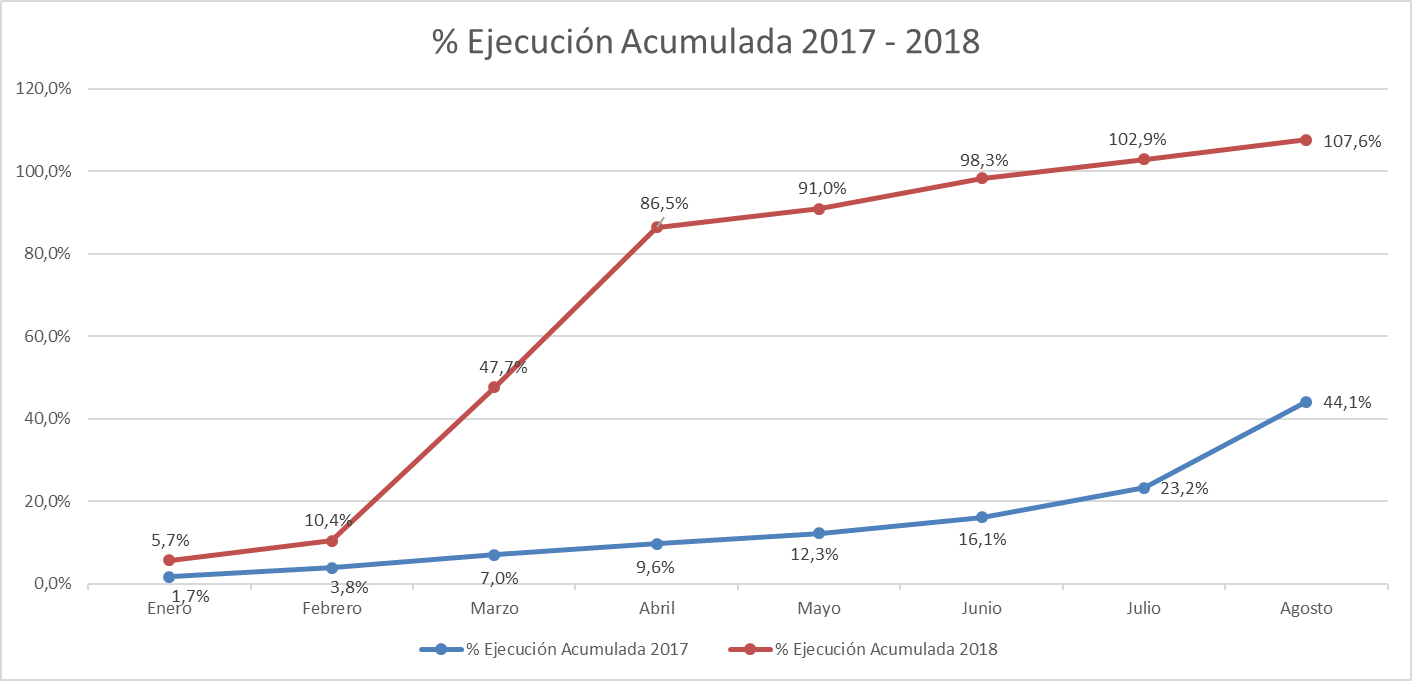 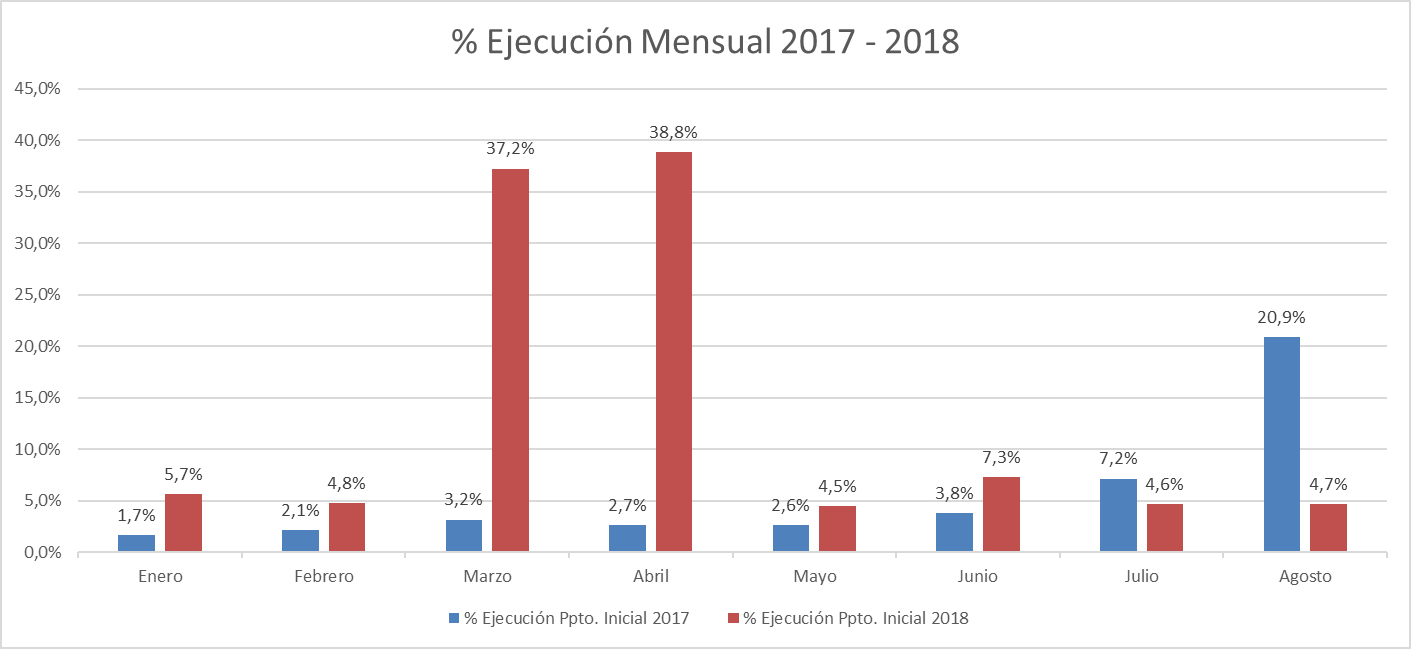 3
EJECUCIÓN ACUMULADA DE GASTOS A AGOSTO DE 2018 PARTIDA 28 SERVICIO ELECTORAL
en miles de pesos 2018
4
EJECUCIÓN ACUMULADA DE GASTOS A AGOSTO DE 2018 PARTIDA 28 RESUMEN POR CAPÍTULOS
en miles de pesos 2018
5
EJECUCIÓN ACUMULADA DE GASTOS A AGOSTO DE 2018 PARTIDA 28. CAPÍTULO 01. PROGRAMA 01:  SERVICIO ELECTORAL
en miles de pesos 2018
6
EJECUCIÓN ACUMULADA DE GASTOS A AGOSTO DE 2018 PARTIDA 28. CAPÍTULO 01. PROGRAMA 03:  ELECCIONES PARLAMENTARIAS Y PRESIDENCIAL
en miles de pesos 2018
7